Model-Based Design: Software Engineers Wanted
Ossi Saarela
Space Segment Manager, MathWorks
Software Engineers are a critical part of Model-Based Design.
Organizations who use them well, will be more successful.
While this may seem painfully obvious, sometimes it is not.
The (Perceived) Process for Many Decades
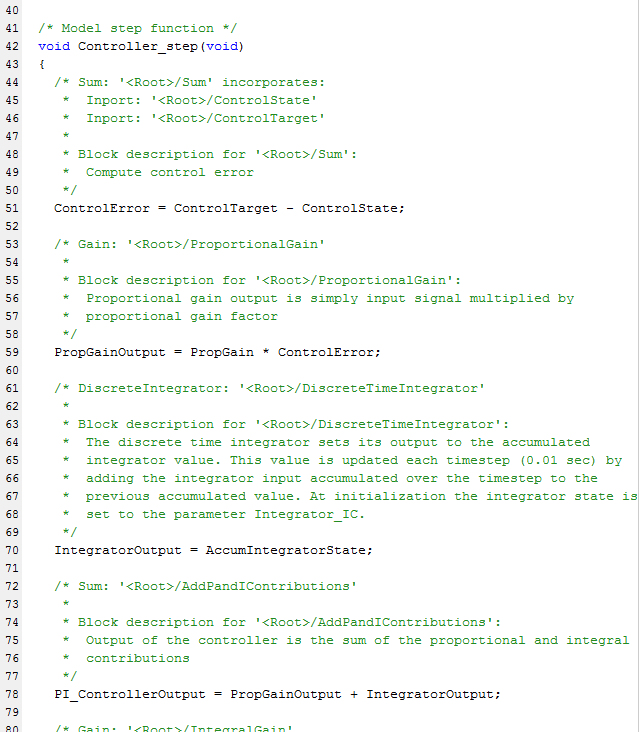 Requirements Development
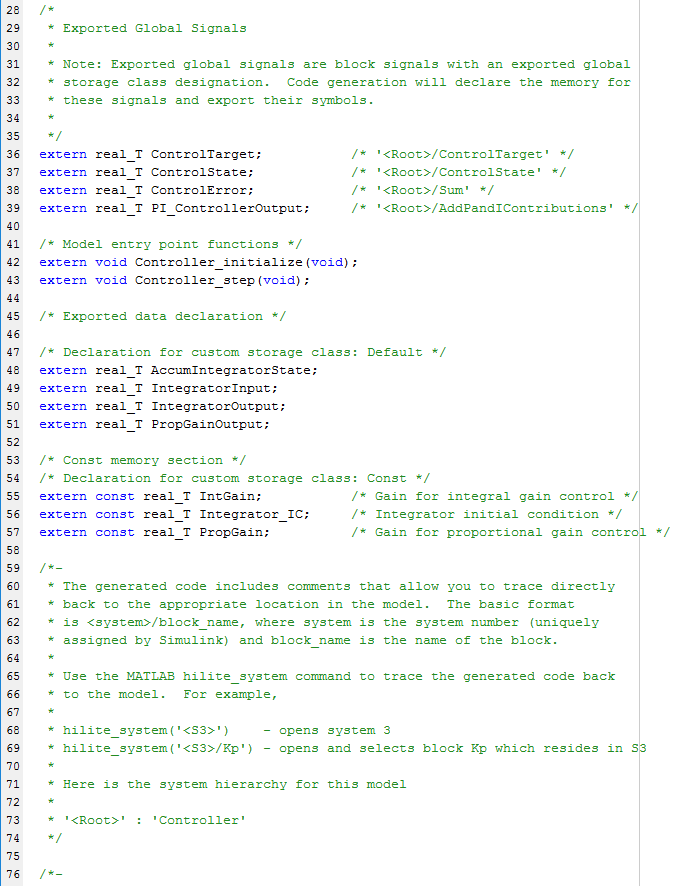 Clear handoffs!
Requirements Document
Systems Engineer
Design
Algorithm Design Description
Subsystem Engineer
Implementation
Software Code
Software Engineer
Integration & Test
Defects are found late and incur high cost
Software/Test Engineer
Qualified Software
Challenges
Cost of Testing Software
Budget
Complexity
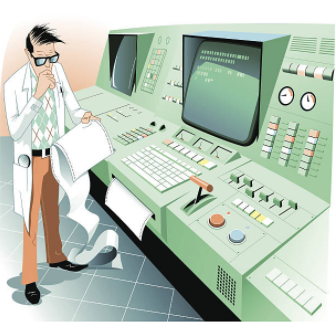 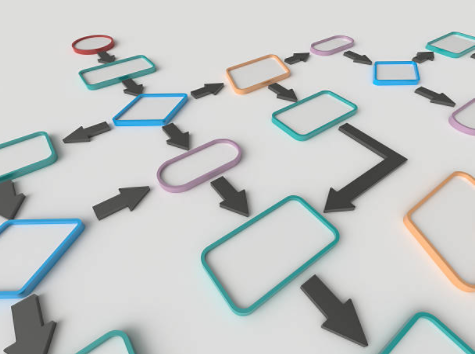 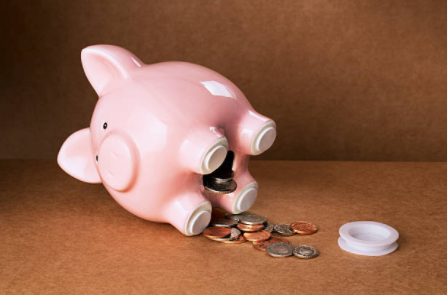 Today’s Landscape
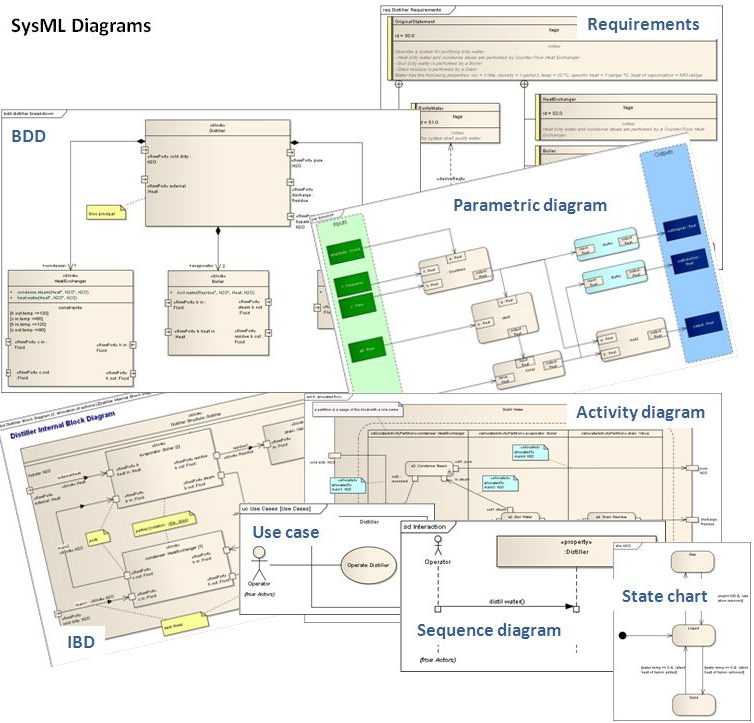 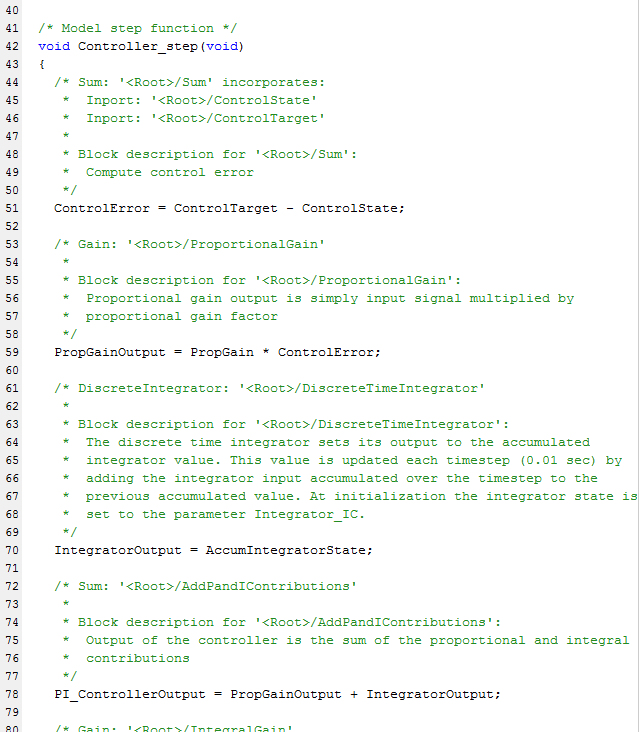 Clear handoffs  Grey areas
Requirements Development
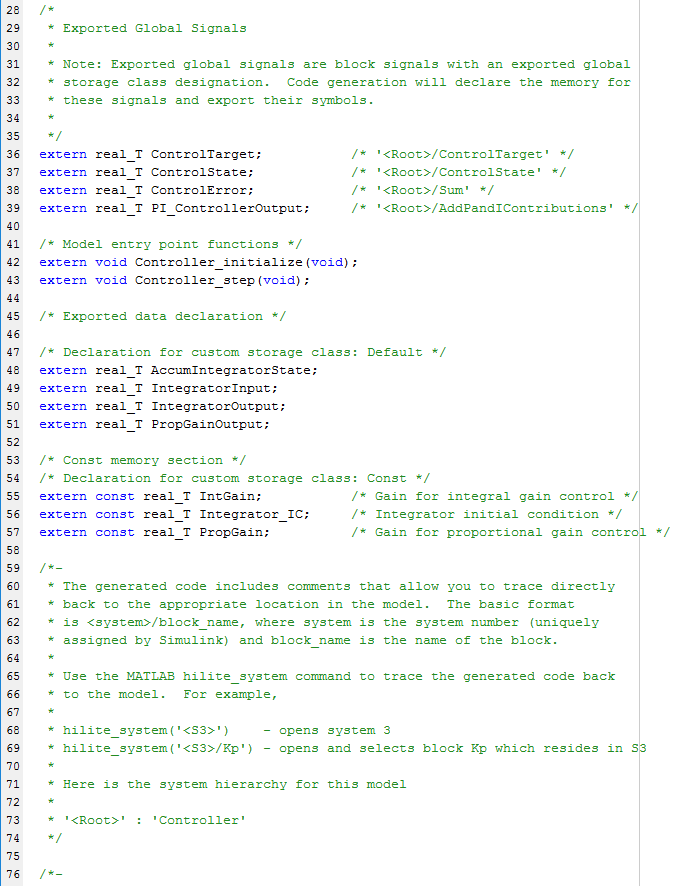 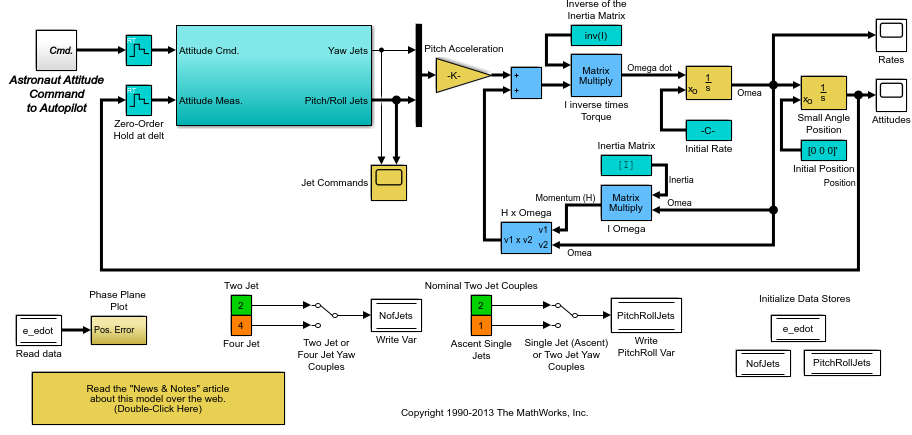 Systems Engineer
Focus of the presentation
Design
MBSE
Correct requirements
Consistent requirements
Clear functional decomposition
Well maintained interfaces
Subsystem Engineer
Implementation
Model-Based Design
Early and continuous testing
Early requirements validation
Reduced defects in production code
Software Engineer
Integration & Test
Software/Test Engineer
Qualified Software
V
Traditional Process
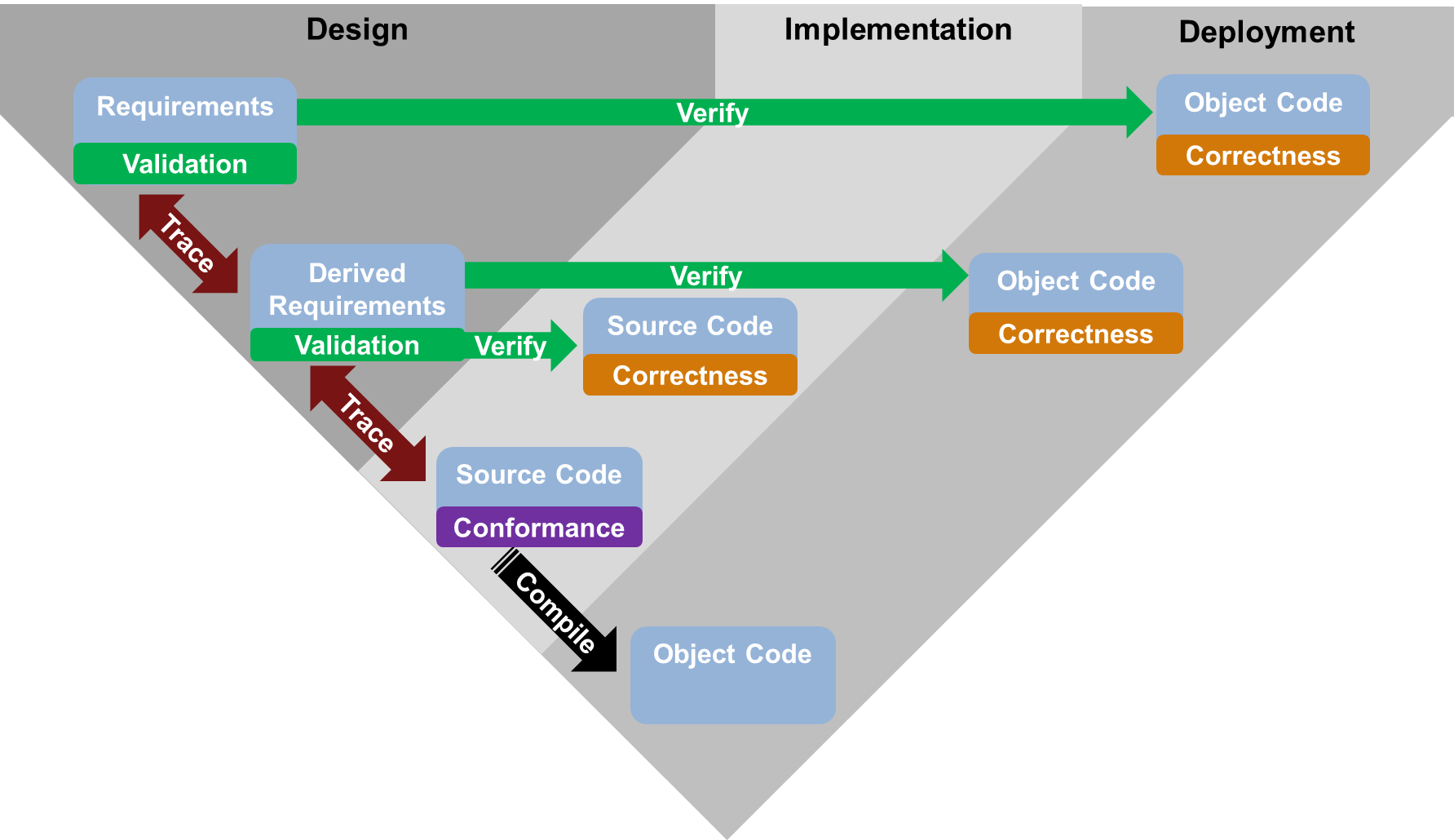 Revised V
Model-Based Design
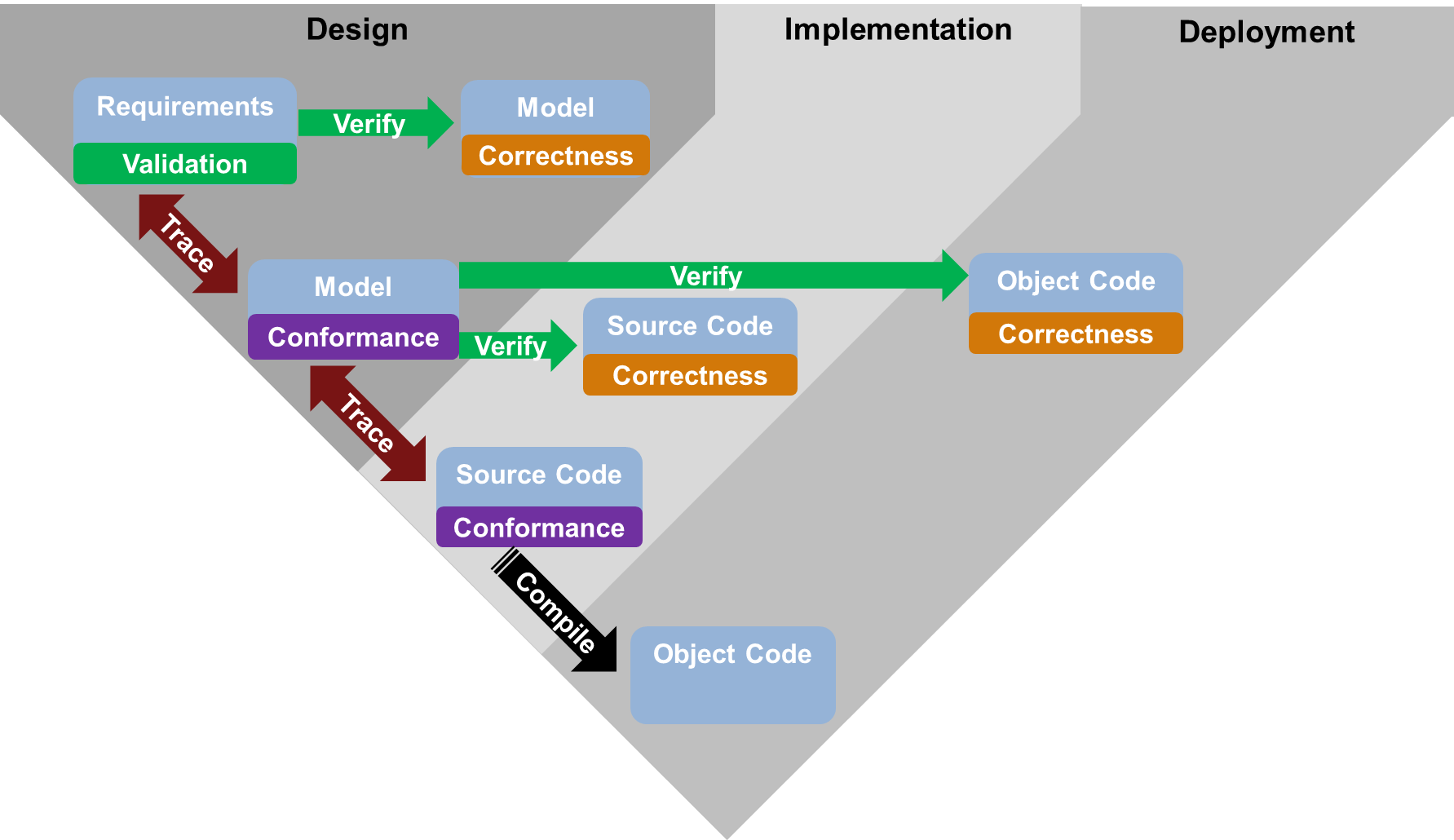 Earlier 
Great, let’s try it!
Who has the Domain Expertise?
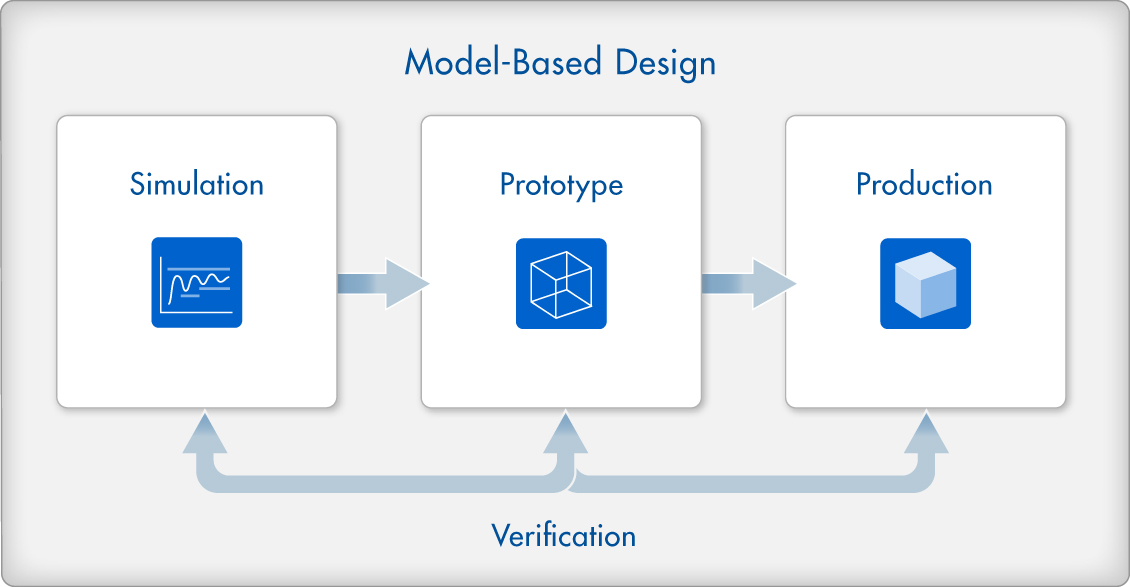 Production Code
Requirements
Subsystems engineers
Software engineers
Domain Expertise
Joint Ownership = Combined Domain Expertise
Organizations most successful with Model-Based Design have at least 1 software engineer embedded with the subsystems team(s)
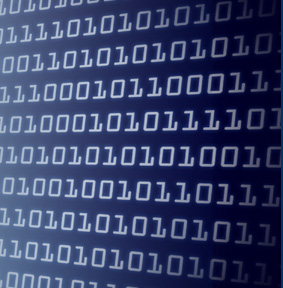 But what’s in it for software engineers?
Stake in the quality of the code
Less frustration
Code is refactored for you
Traceability is built in
Automated reporting and artifact generation
Automated standards checking
Fewer issues to resolve during static code analysis
Putting it all together…
Subsystems
Functionality
Requirements Compliance
Requirements Validation
Simulation Performance
Design Documentation
Software
Software Architecture
Component Interfaces
Coding Standards
Security
Maintainability
Software Performance
Modeling Standards
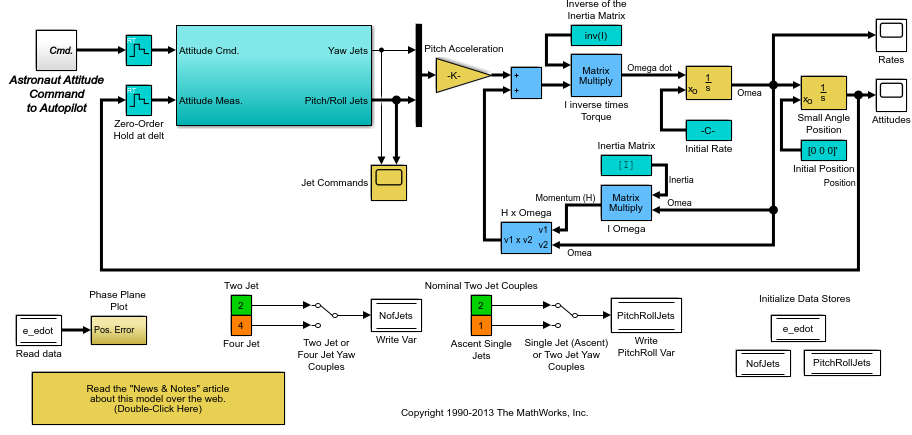 Modeling Standards
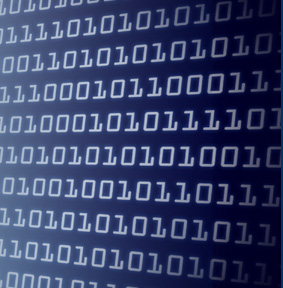 Good Code